dà jiā hǎo
大 家 好！
Líu Lǎo Shī
刘   老    师
fā yīn liàn xí
发  音  练  习
Pronounciation Practice
four tones
ā
ǎ
á
à
bà ba
爸 爸
má yǐ
蚂 蚁
xiǎo mǎ
小 马
mā mā
妈妈
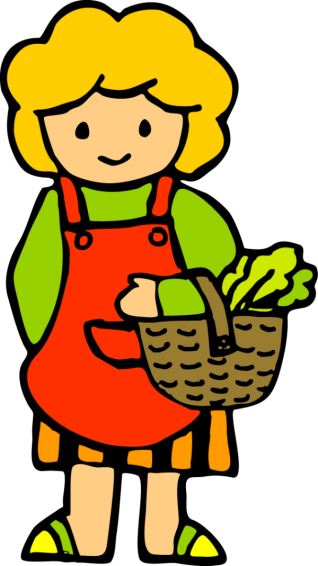 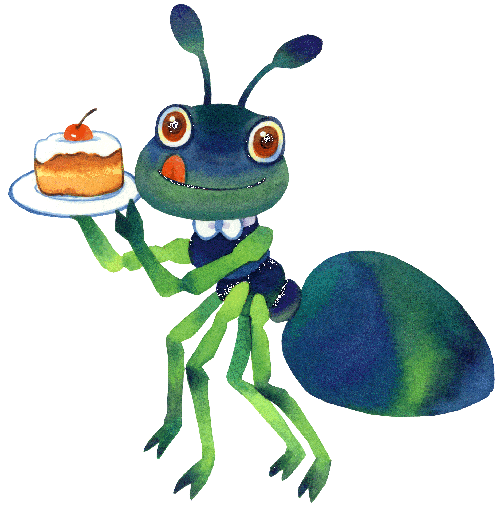 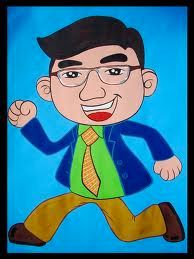 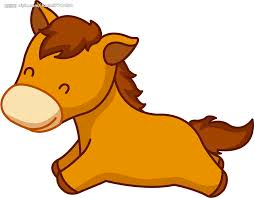 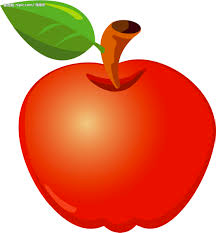 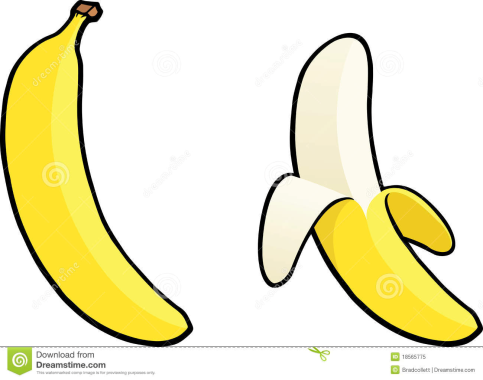 xiāng jiāo
香   蕉
píng guǒ
苹 果
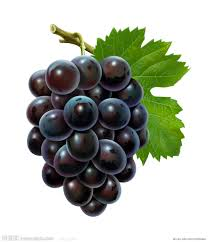 pú tao
葡 萄
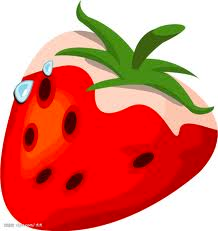 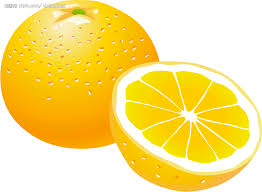 cǎo méi
草 莓
chéng zi
橙   子
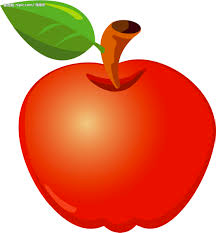 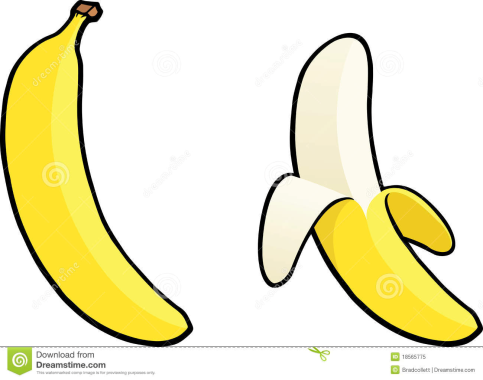 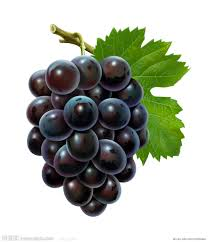 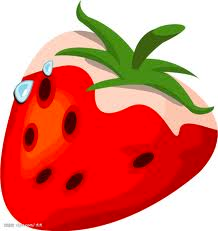 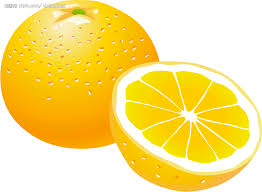 nǐ hǎo mā
 你 好 吗？
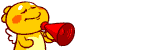 (How are you?)
hěn        xiè xiè        
1. 我 很 好！ 谢谢！ 😊
 (Good! Thanks!)

                                                    hái kě yǐ
2. 还可以。谢谢！      
 （Nothing special. Thanks!）

3. 我不好。      😢
   （I’m not feeling good）
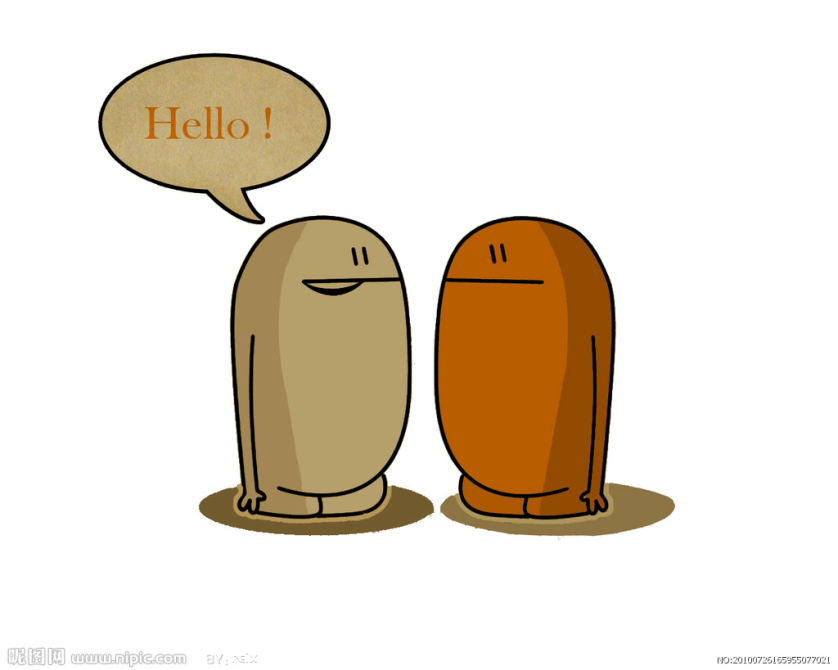 zì   wǒ    jiè   shào
自   我   介   绍
nǐ  hǎo       wǒ jiào
  你  好！      我   叫_______。
Hello！ my name is______.
wǒ    suì
   我___岁。
I am ___years old.
wǒ  shàng      nián jí
 我    上____  年   级。
                    I am in ____ grade.
shì pín
看一个  视 频（video）， 
                   xué
说一说 你 学  到了（have learned）什么？
https://www.youtube.com/watch?v=Zct7zC25YVc&list=PLt1rKiOlGSHzagWHmcZH4396Ll5Z1hyAR
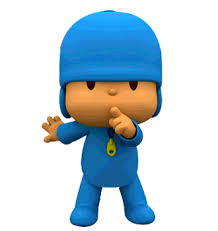 yōu yōu
他叫 优  优。
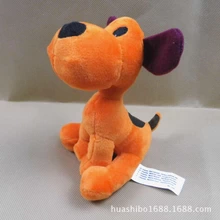 lū la
优优的 小狗 叫 鲁拉
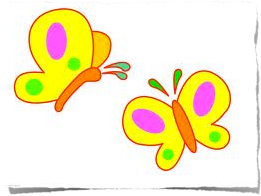 hú dié
蝴 蝶
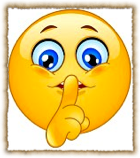 ān   jìng
安    静
xu
嘘，
zhōng  wén  lí    yǚ
    中   文     俚 语：
slang: some popular phrases or words in Chinese
zàn
赞
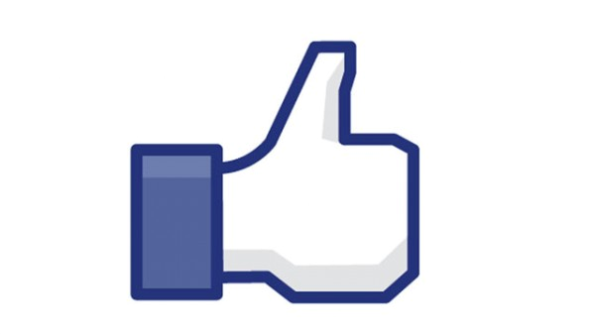 (to praise, to commend: 
Awesome and I like it!)
zàn
你的中文太赞了。
这个苹果太赞了。
zài jiàn
谢谢，再见！